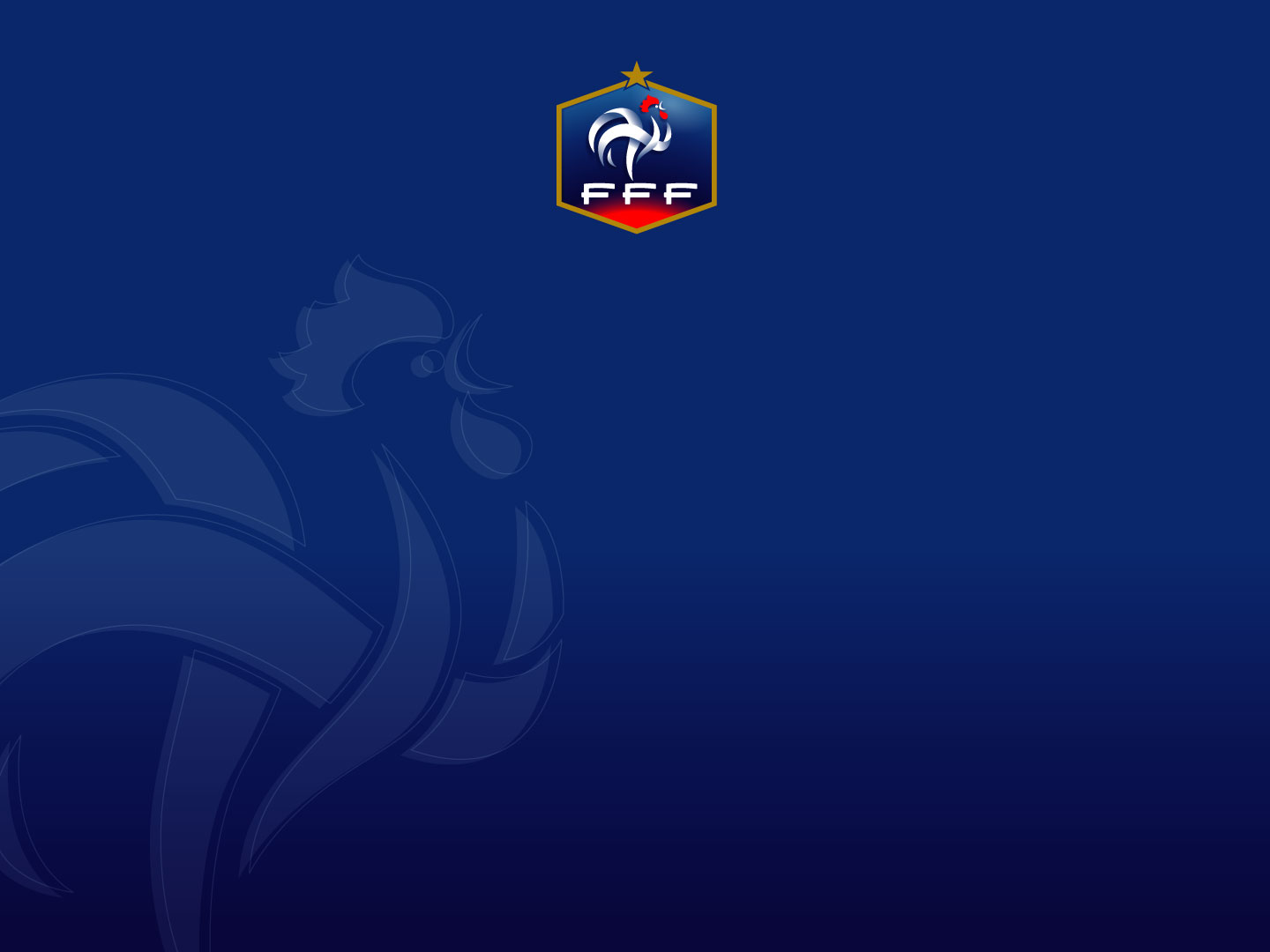 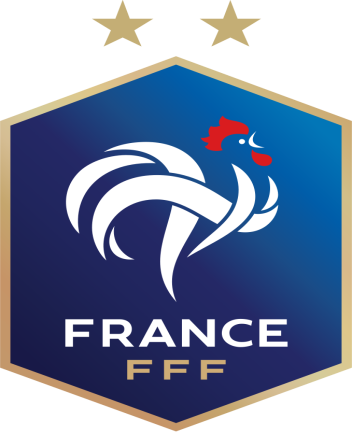 PROGRAMME EDUCATIF FEDERAL
Saison 2020 / 2021
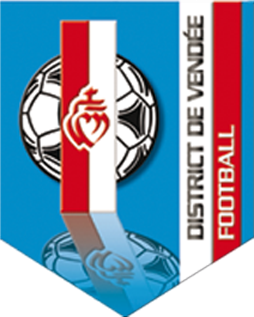 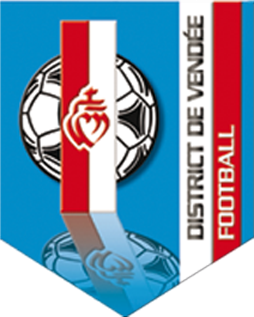 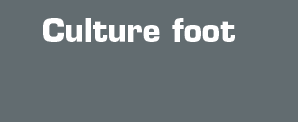 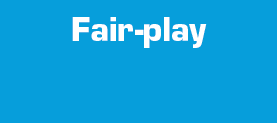 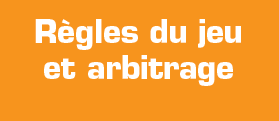 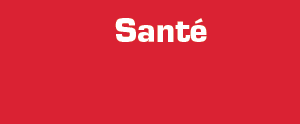 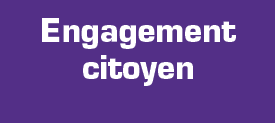 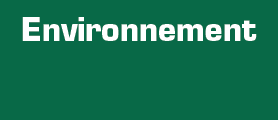 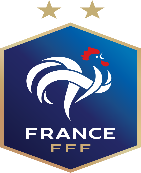 Club
Nom du club
Date
Nb participants
Saison 2020 / 2021
Les Sables Football Club Olonne Château
Toutes
Catégories
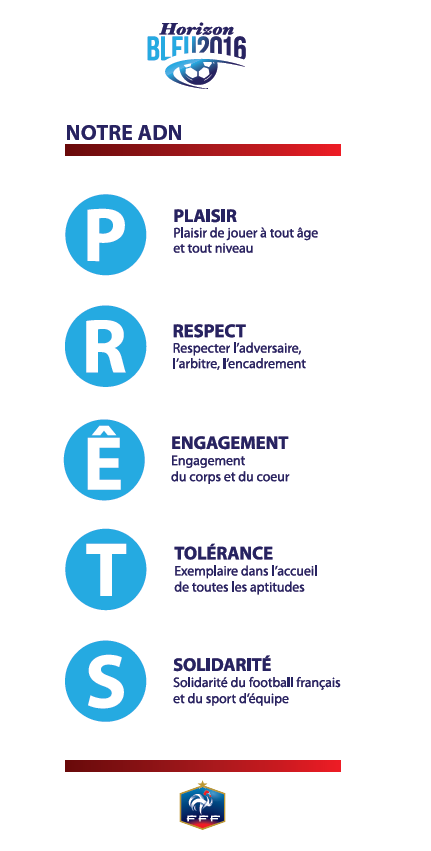 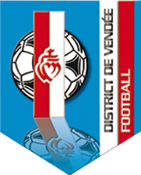 District
Nom de l’action
VENDEE
Calendrier de l’avent du FCOC
Thématique
Culture foot + FCOC
Résumé de l’action
Action ludique nous avons repris le concept du calendrier de l'avent sous formes de la culture foot ou tous nos licenciés et non licenciés pouvaient y participer.
Chaque jour à 17h00, rendez-vous sur nos réseaux sociaux Facebook, Instagram et Twitter pour découvrir un nouveau jeu ! Du quiz au défi, découvrez 24 mini-jeux à faire pour remporter les lots qui seront tirés au sort au début du mois de Janvier.
Comment jouer ?
Pour participer c'est très simple, rendez-vous chaque jour à 17h00 sur l'ensemble de nos plateforme et répondez aux jeux en commentaire, si votre réponse est bonne, vous remporterez un ticket pour le tirage au sort (sous condition d'avoir "liké" la page du club sur laquelle vous participez)
Un tirage au sort sera effectué début janvier pour désigner les gagnants (un lot par participant).
Les lots :
Une écharpe officielle du FCOC et un fanion du comité des fêtes sont mis en jeu !
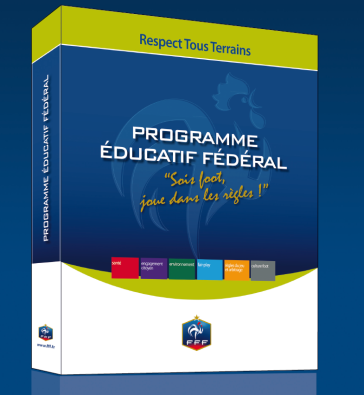 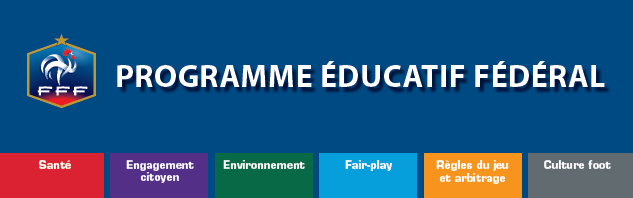 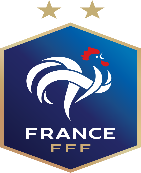 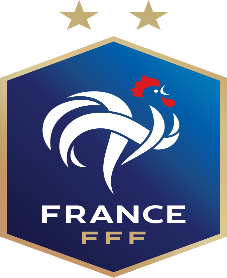 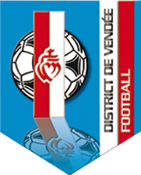 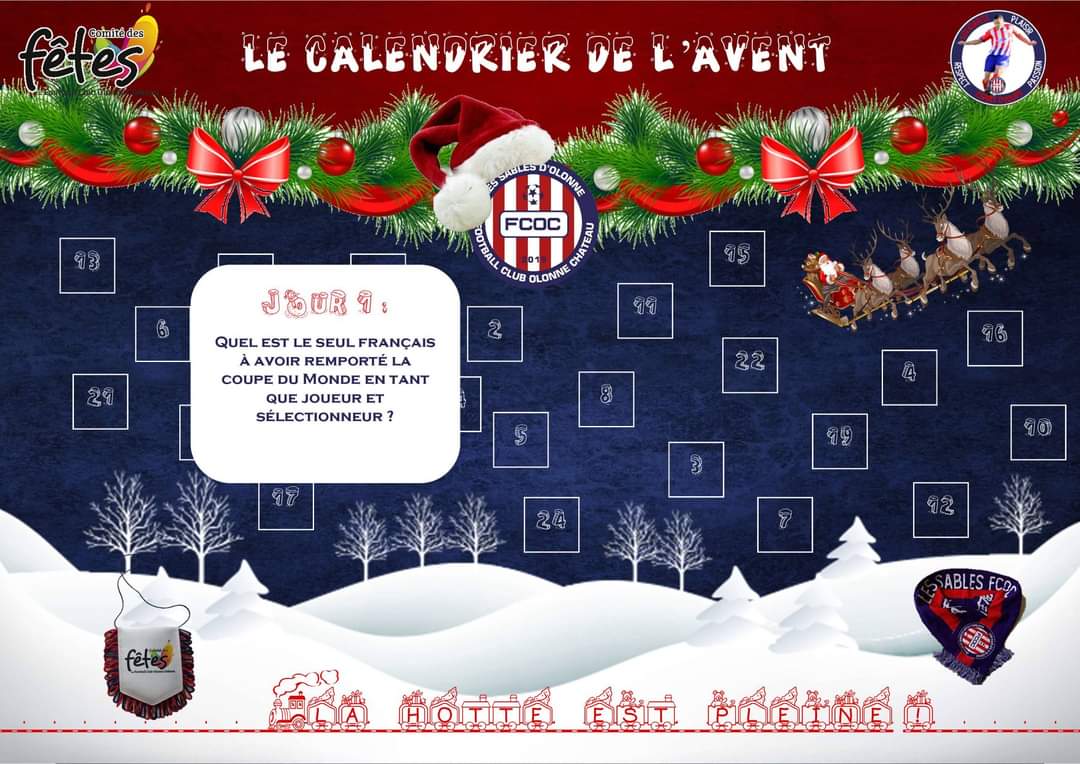 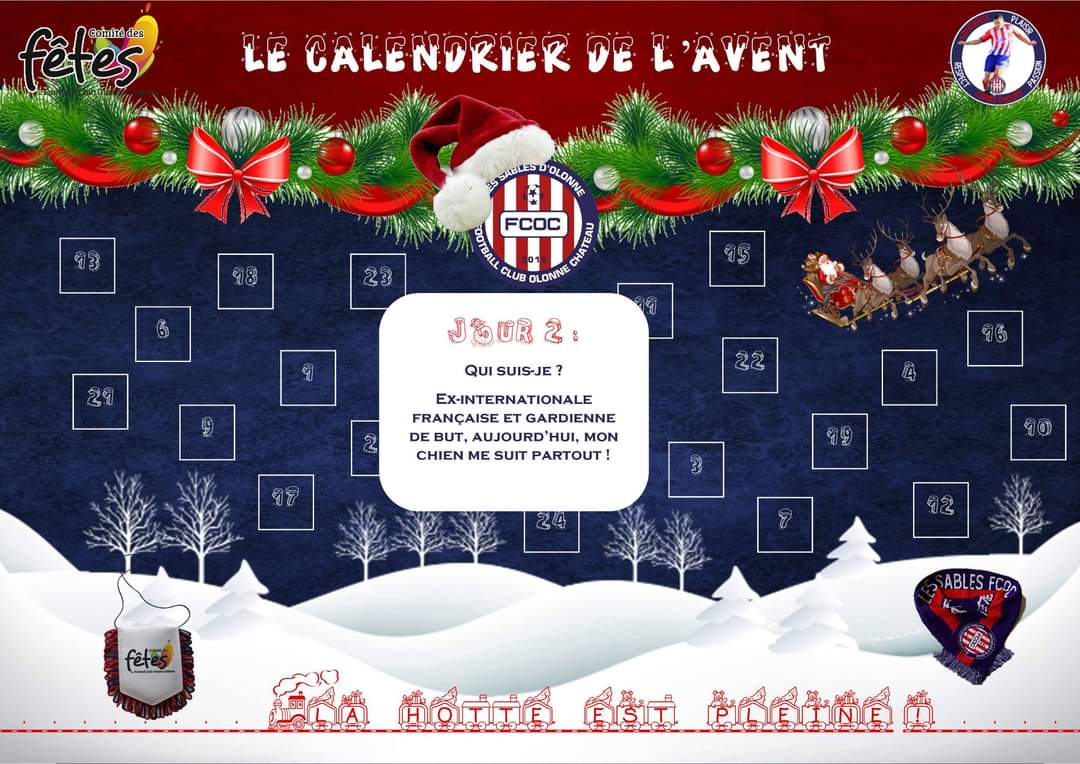 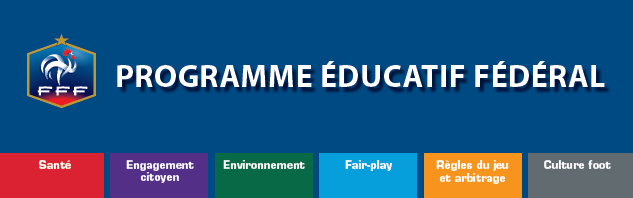 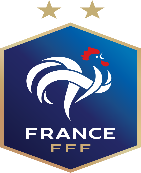 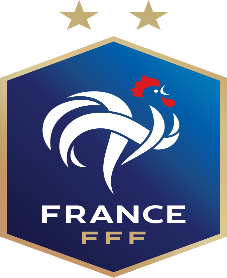 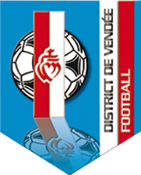 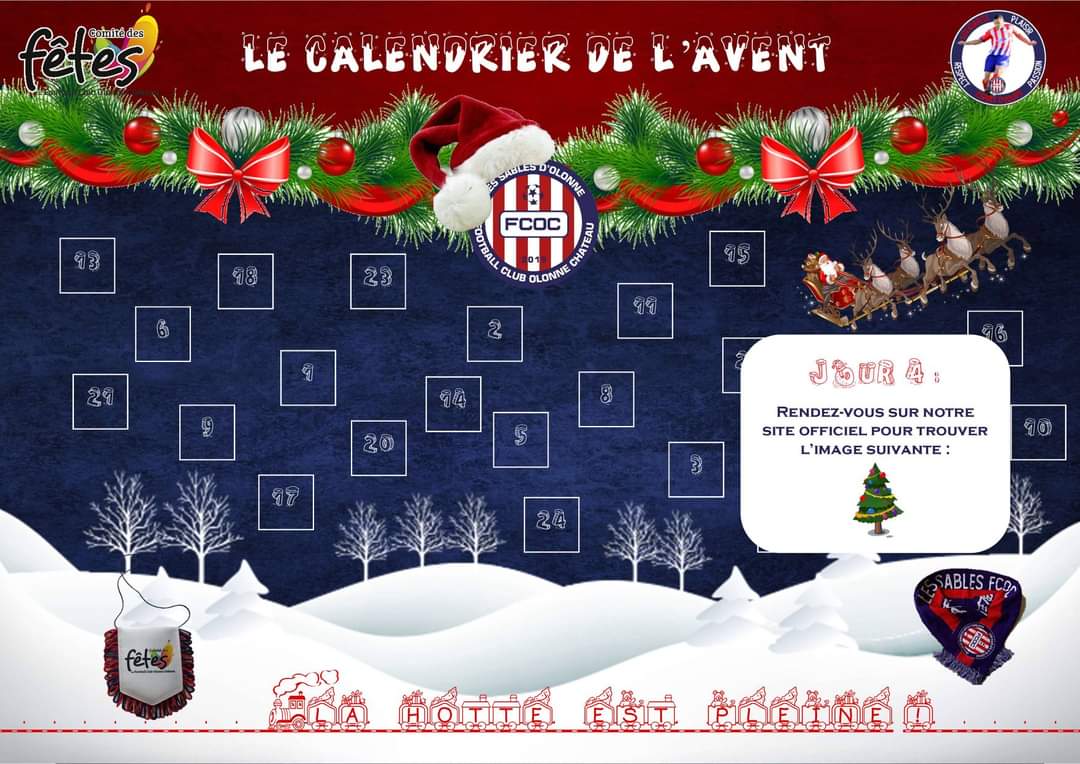 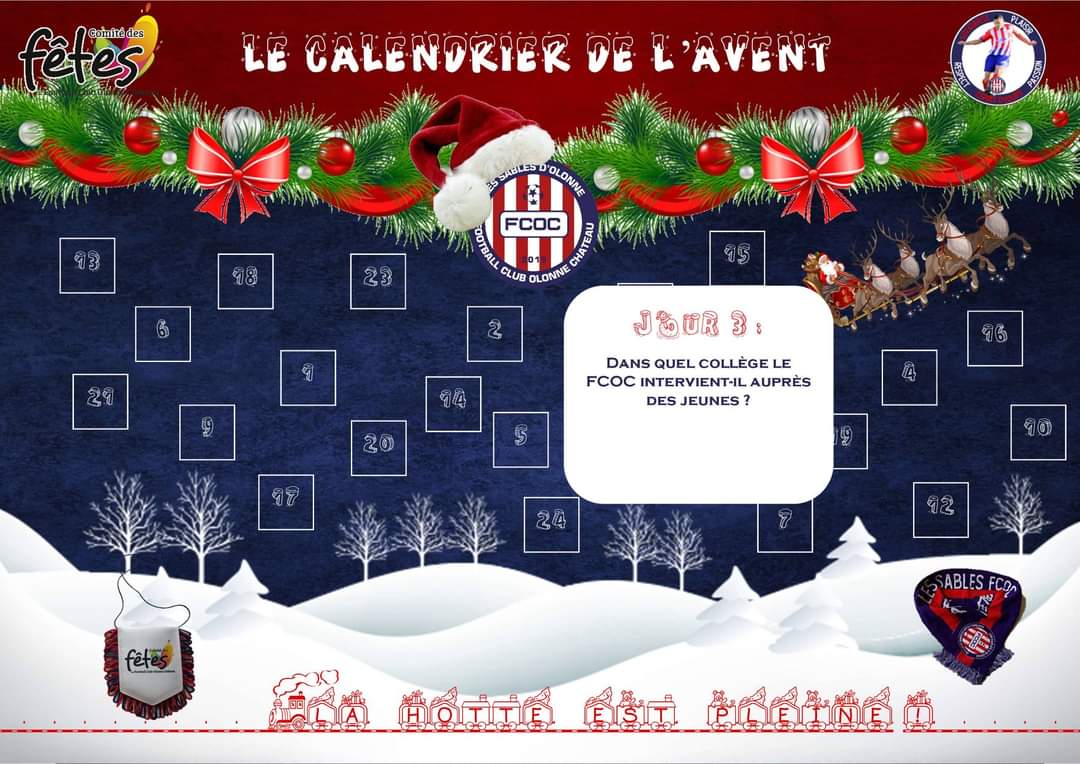 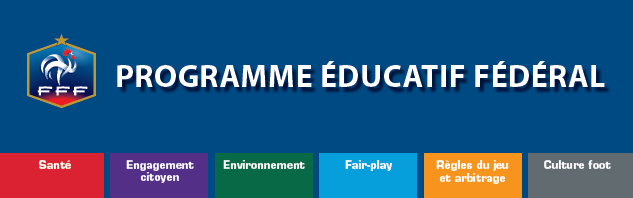 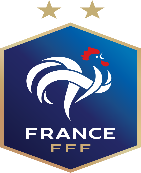 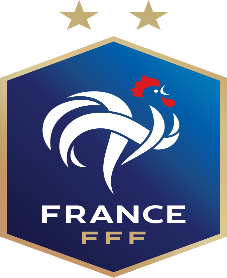 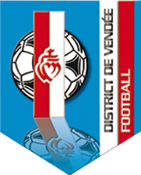 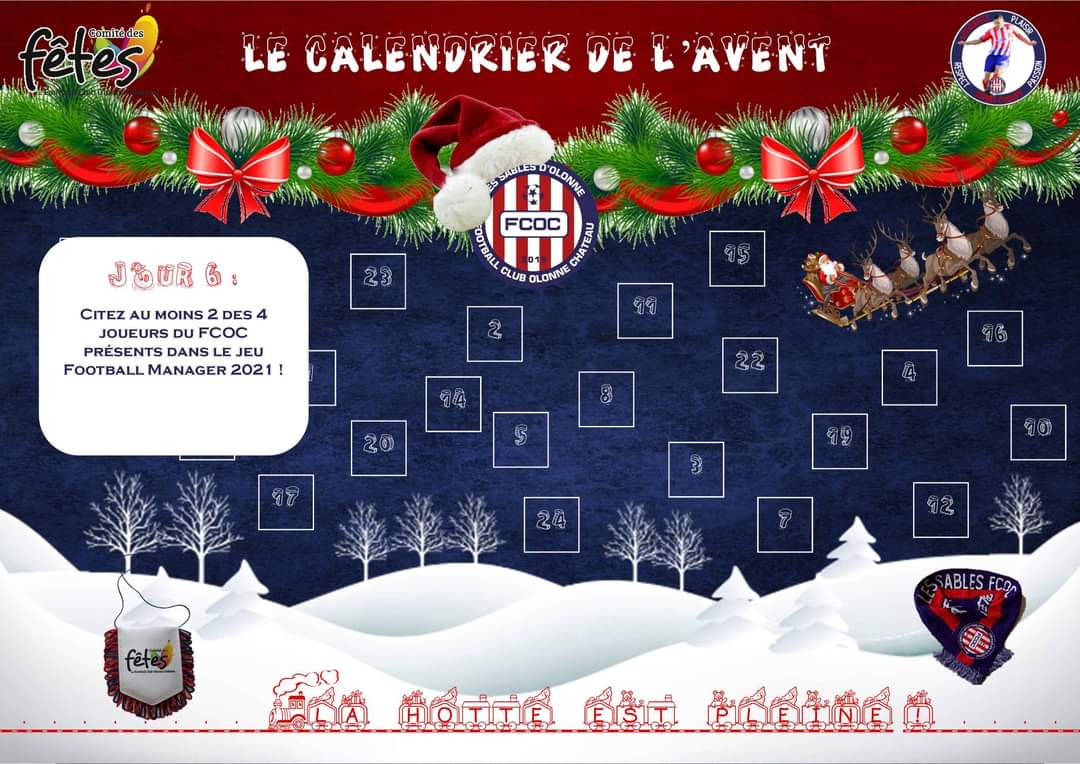 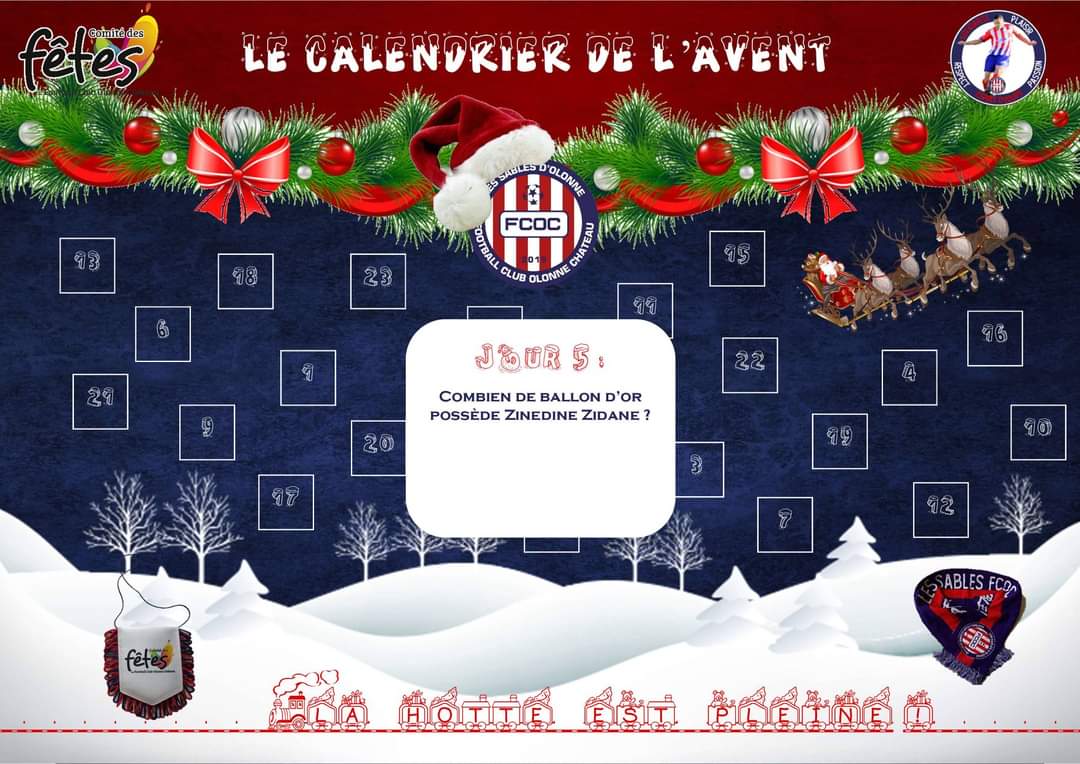 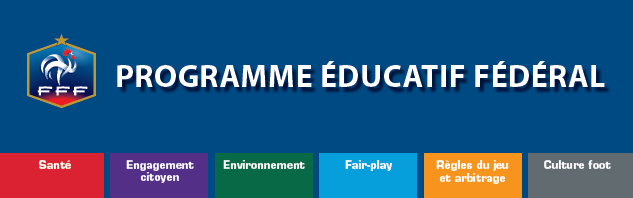 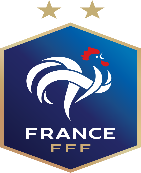 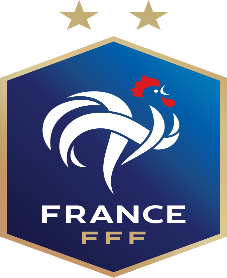 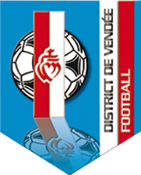 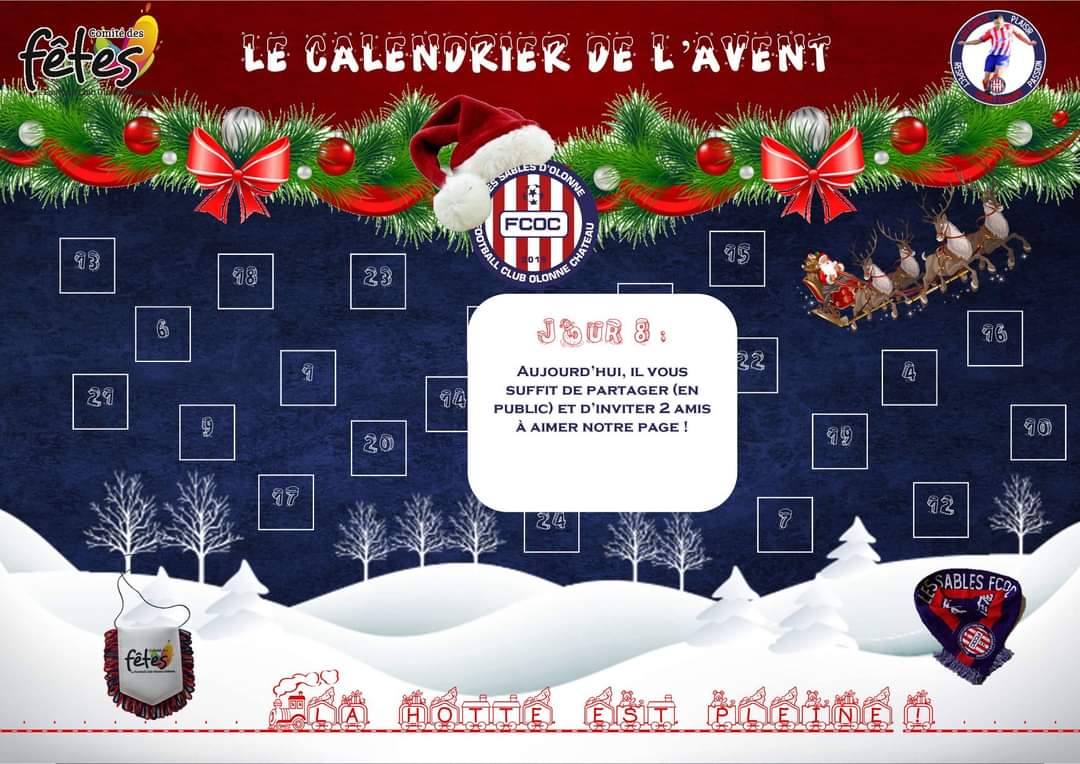 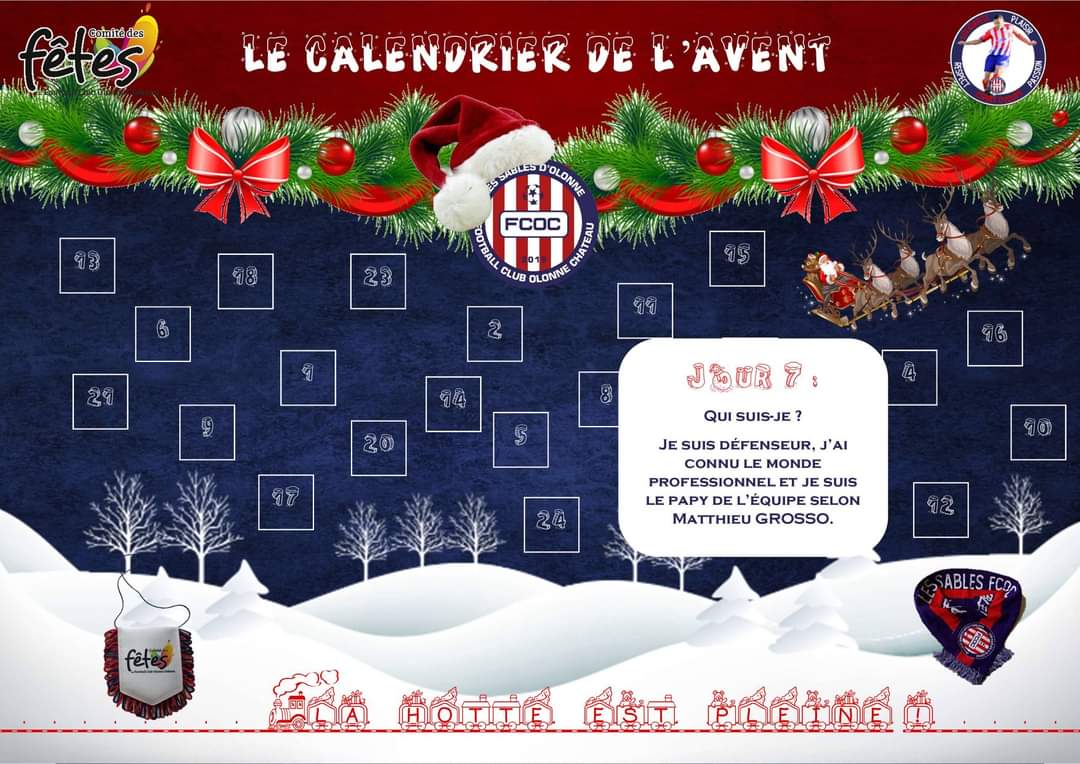 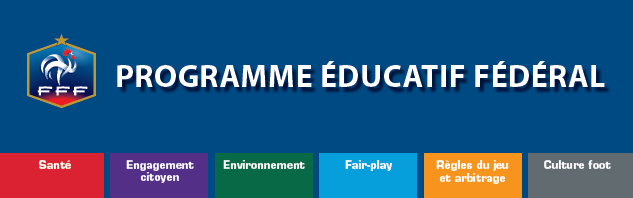 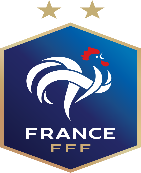 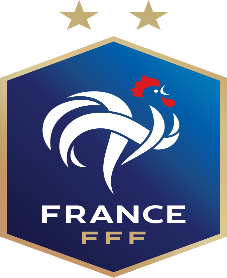 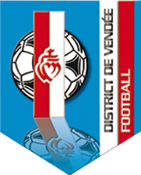 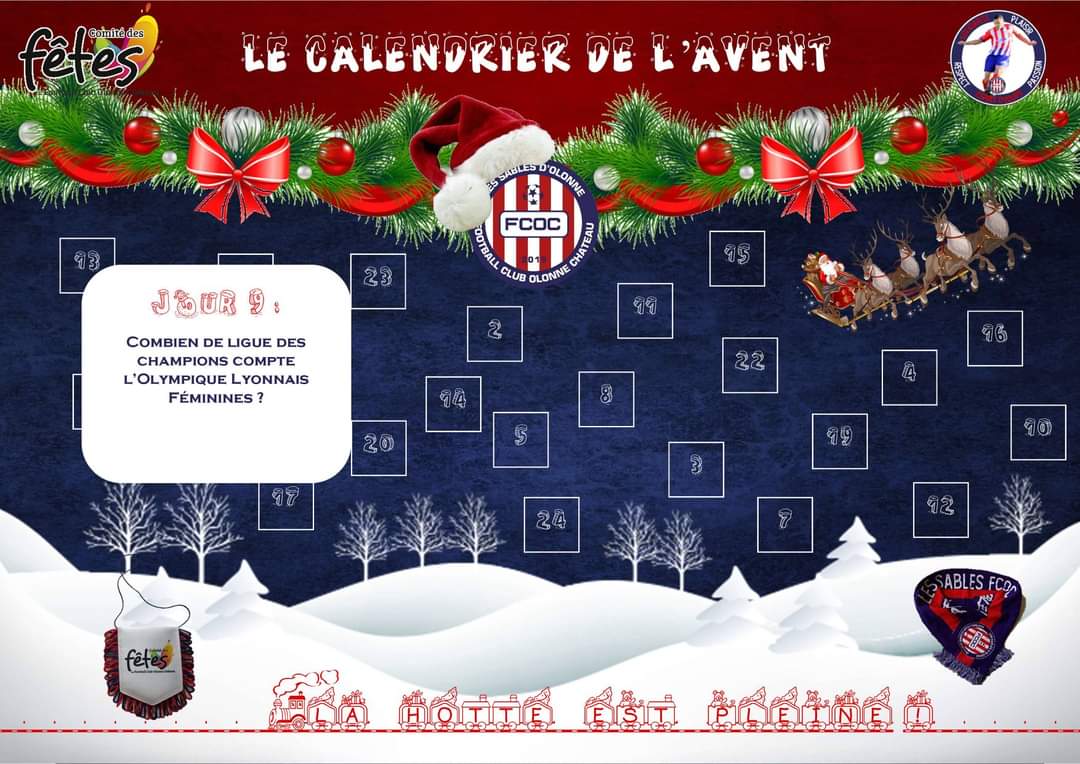 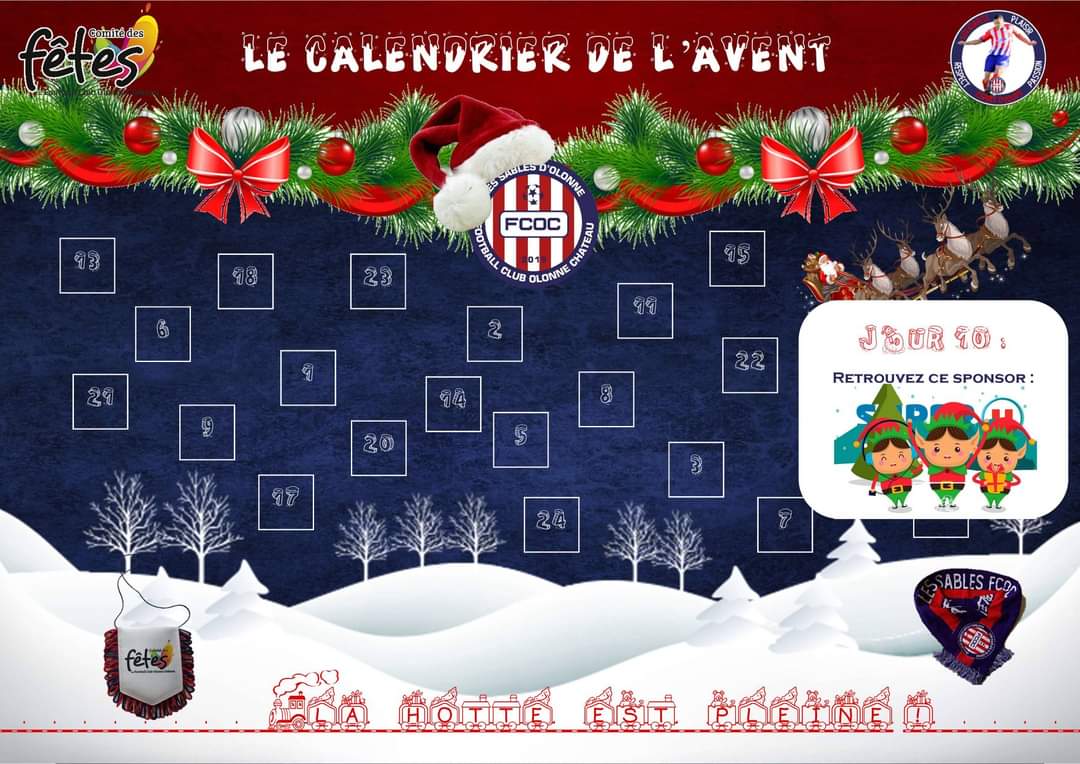 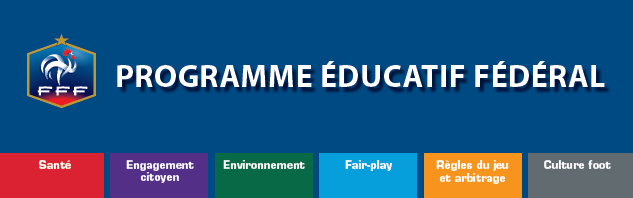 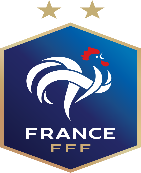 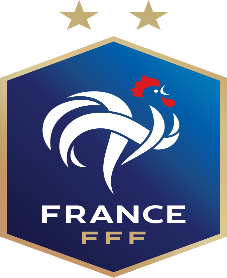 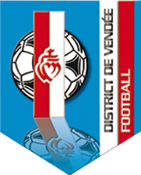 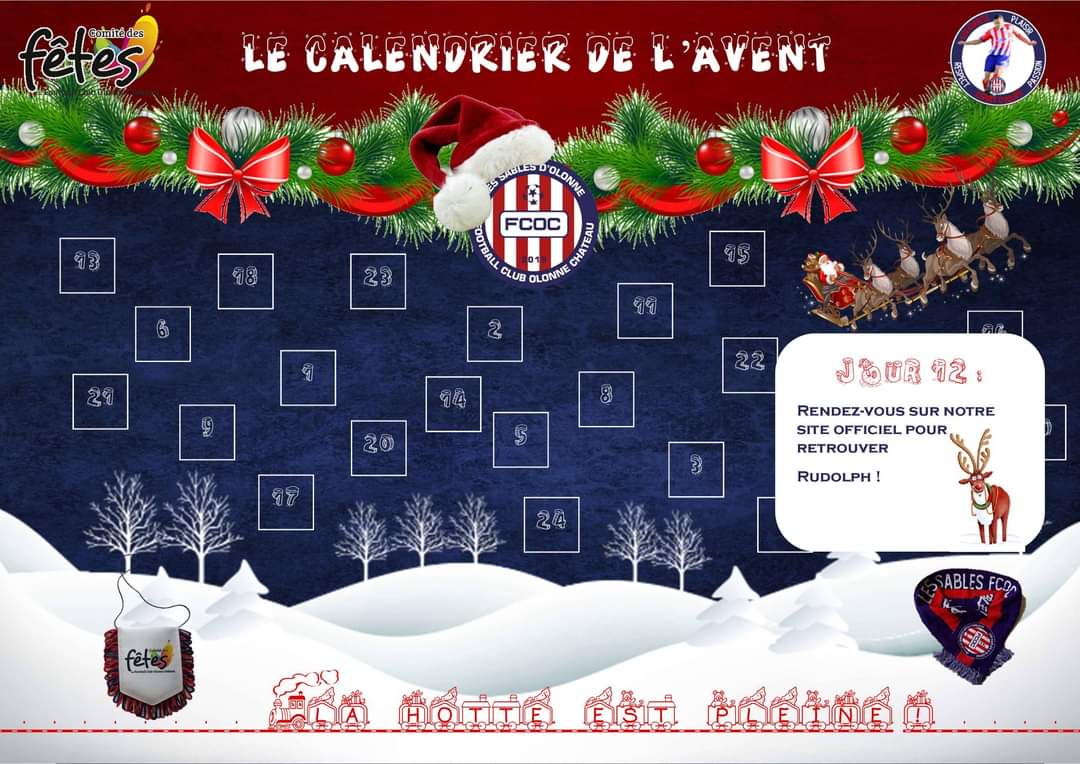 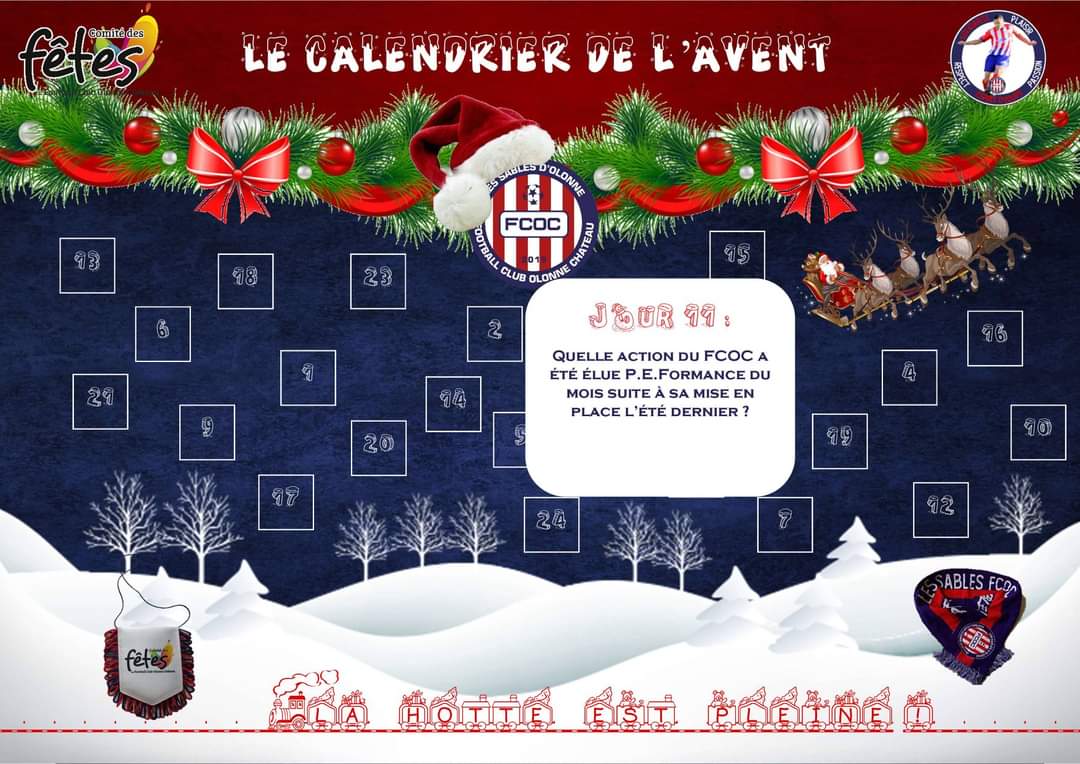 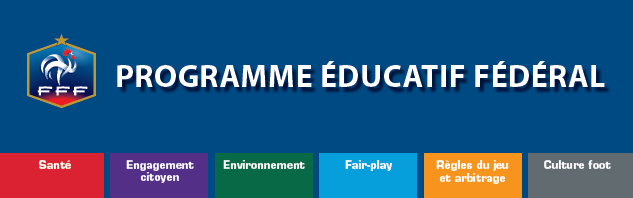 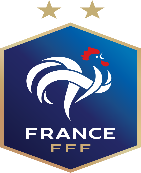 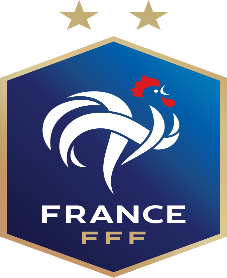 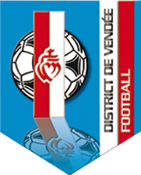 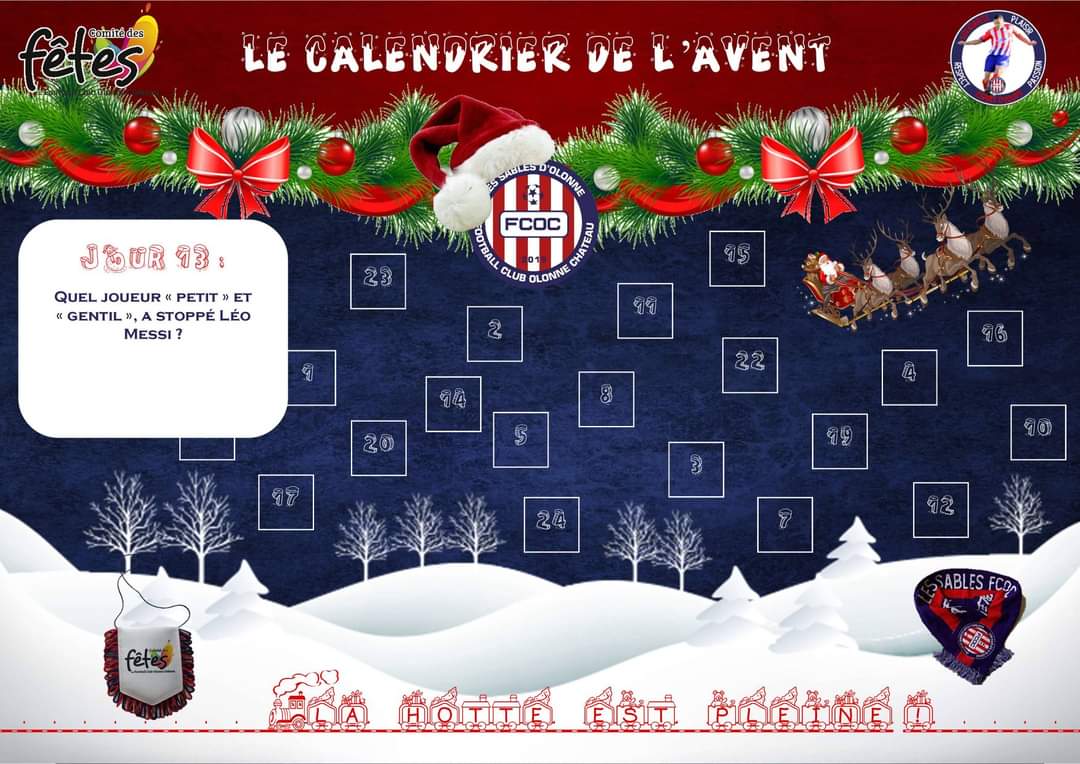 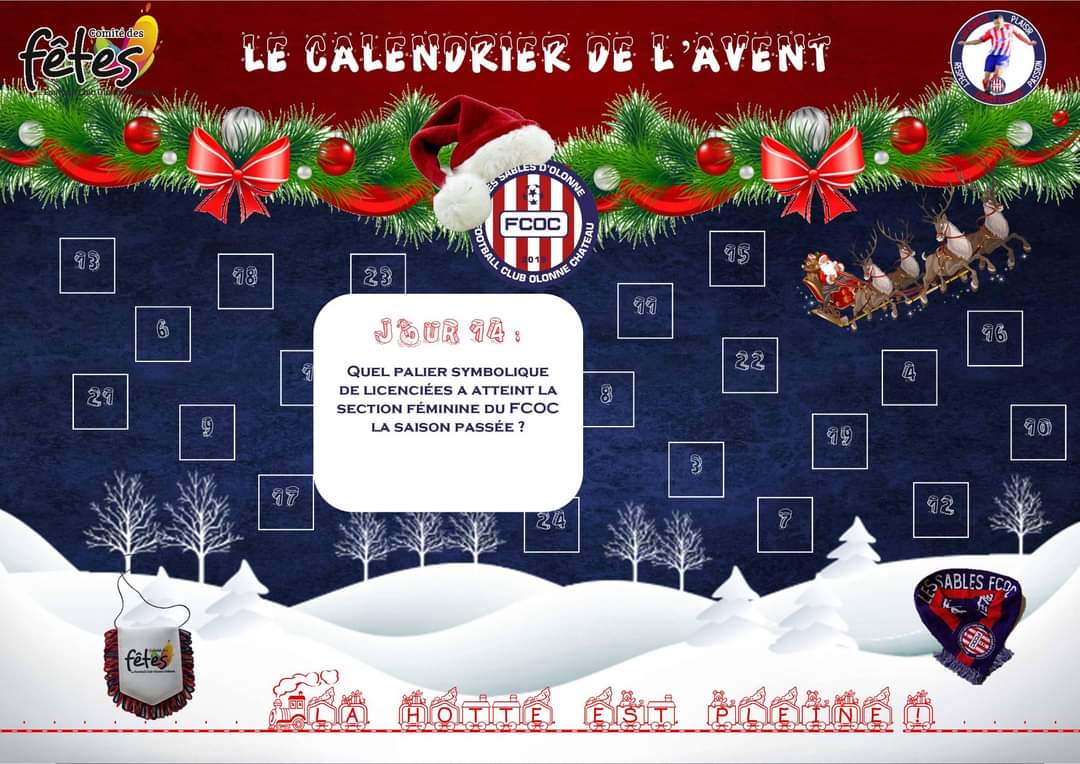 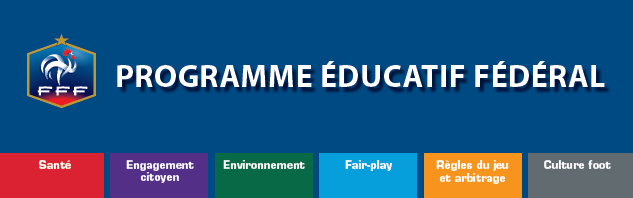 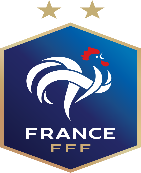 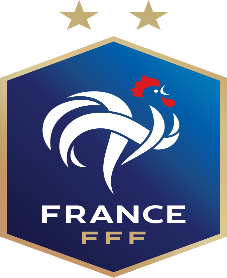 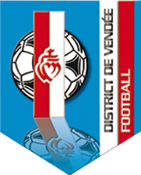 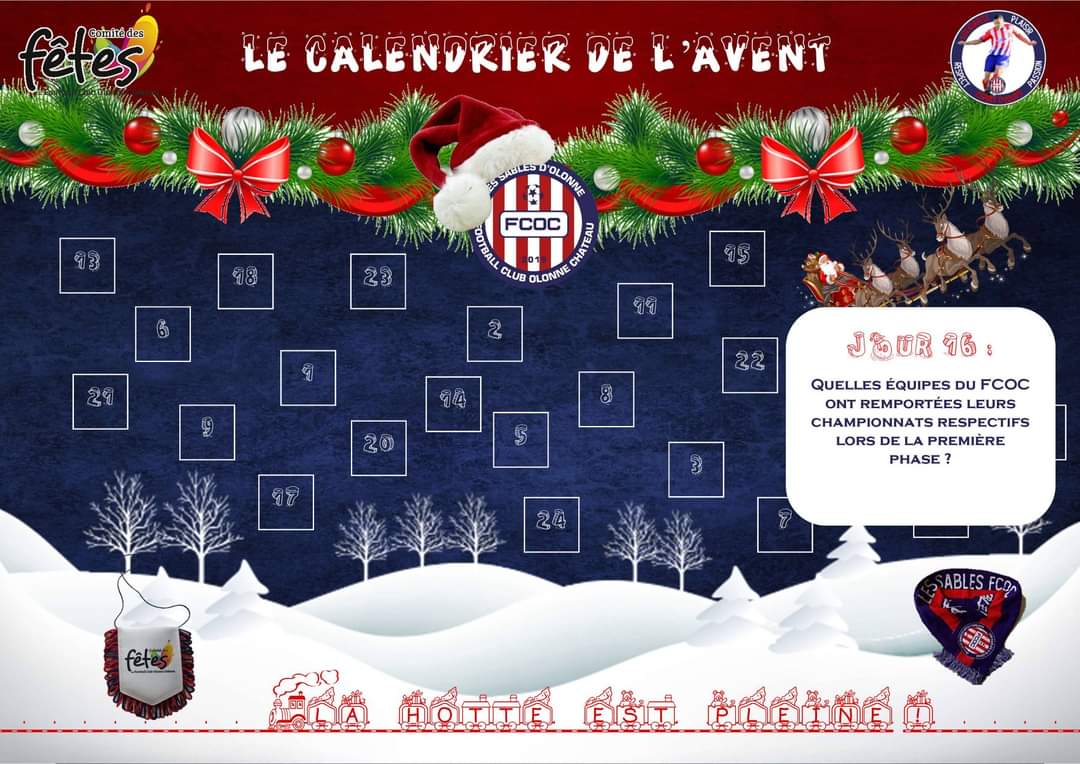 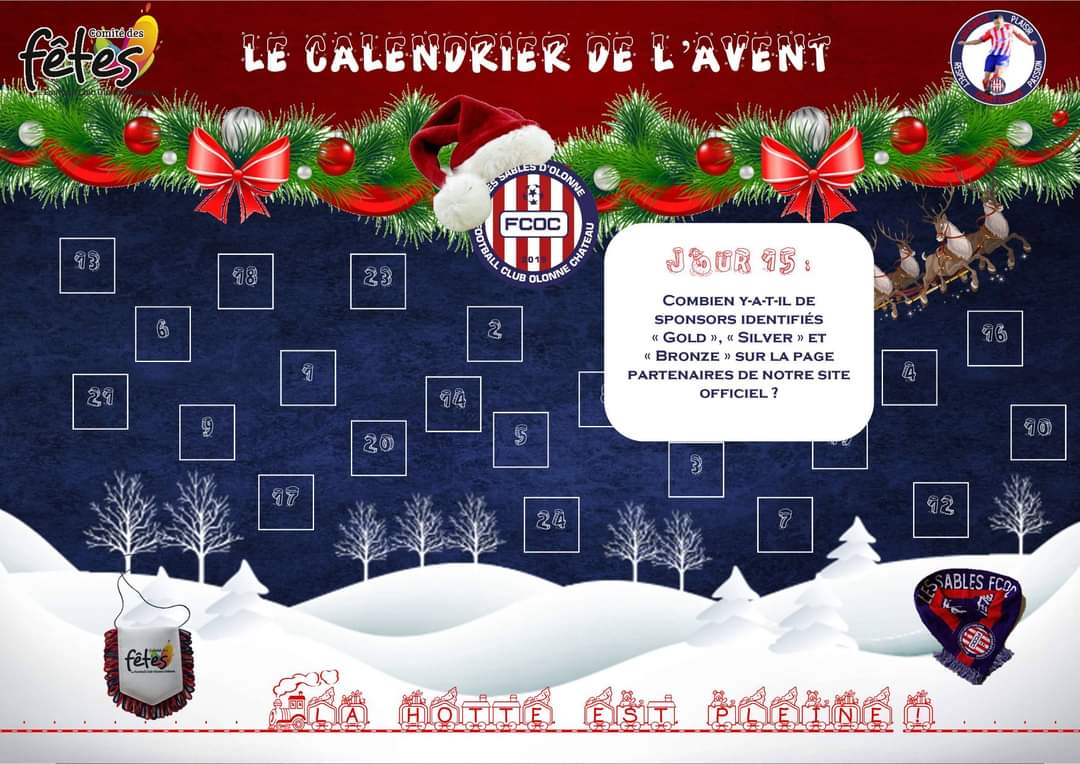 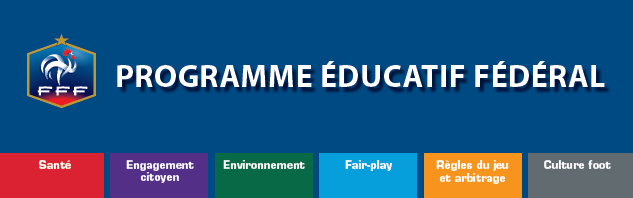 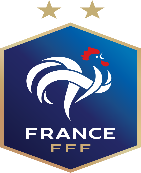 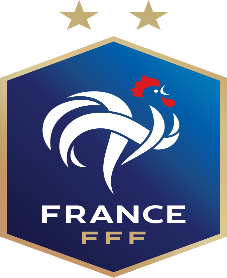 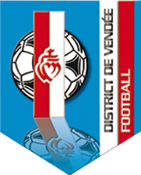 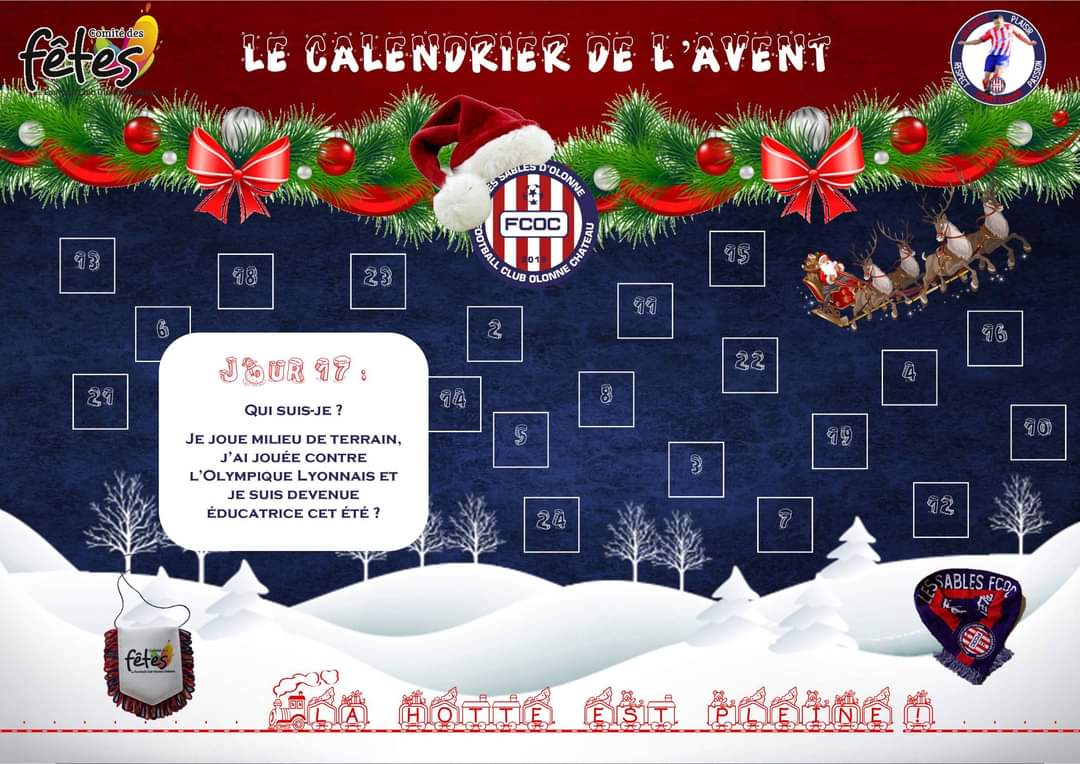 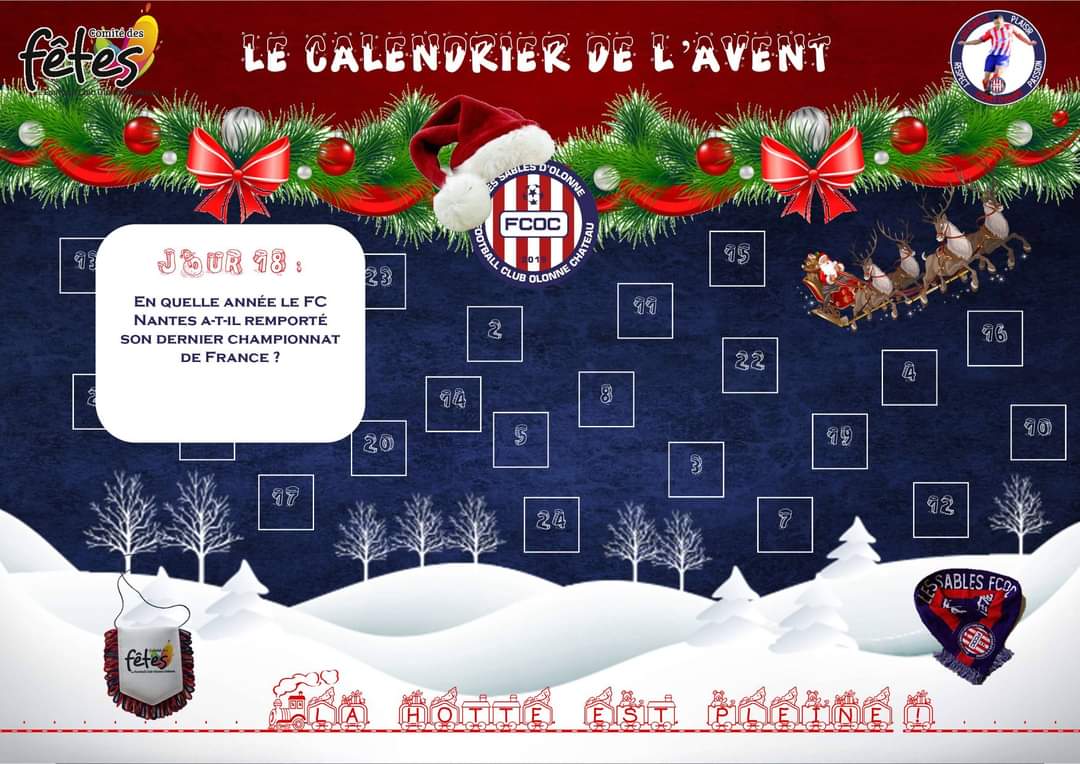 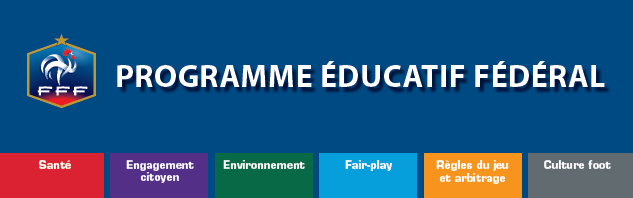 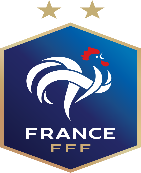 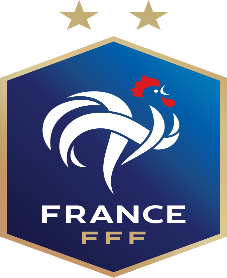 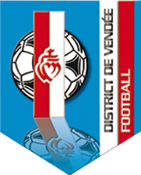 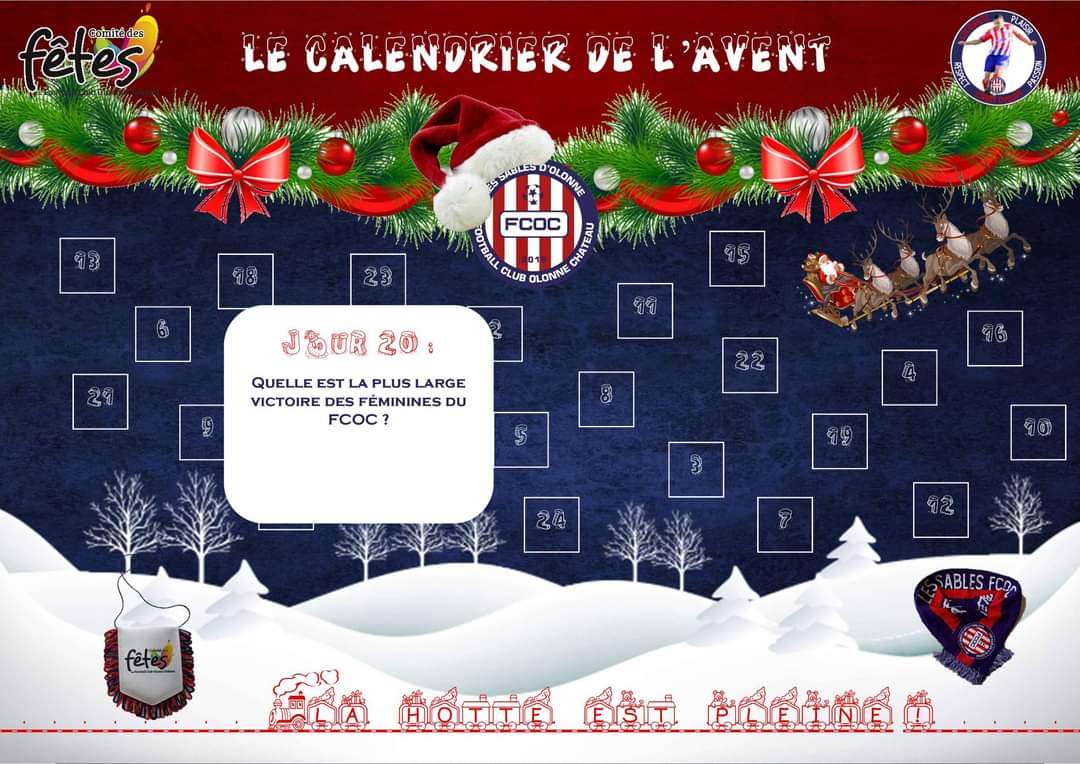 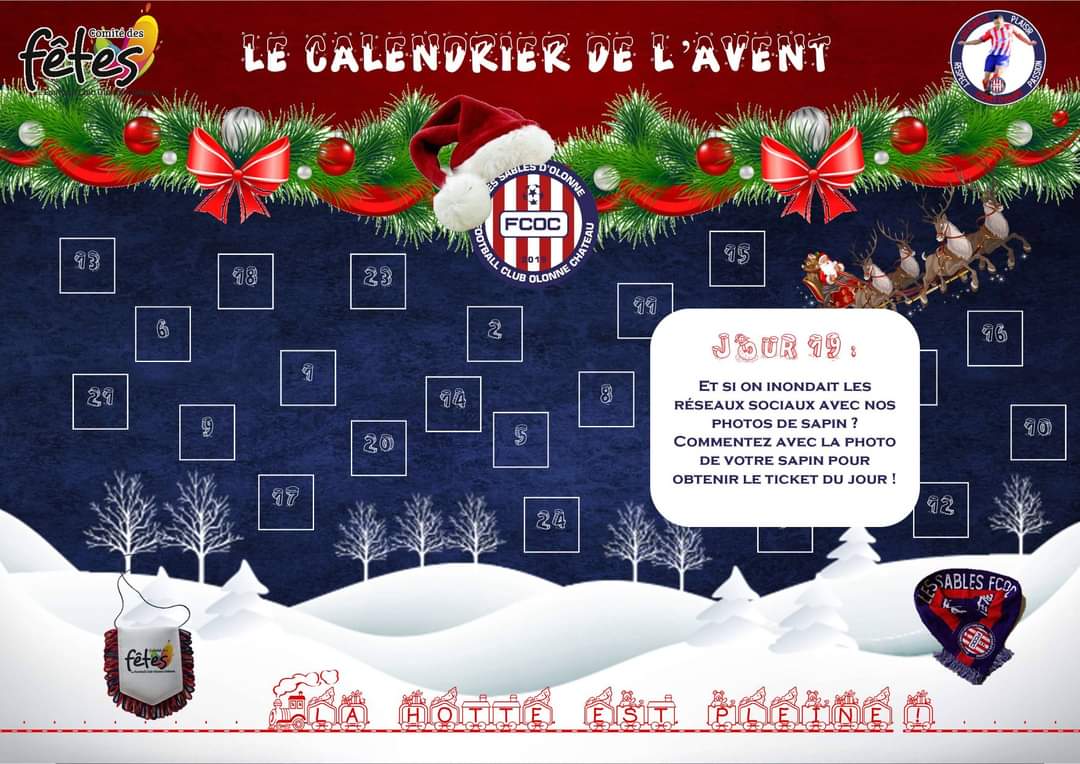 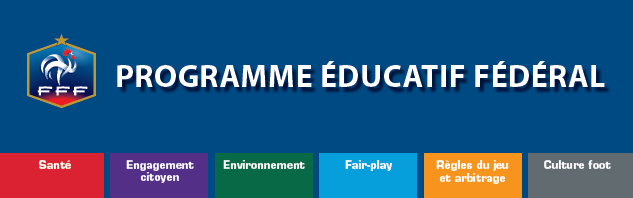 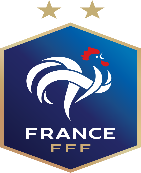 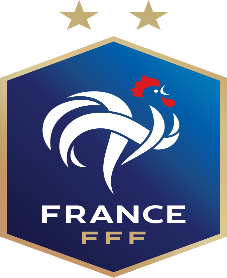 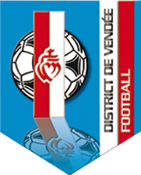 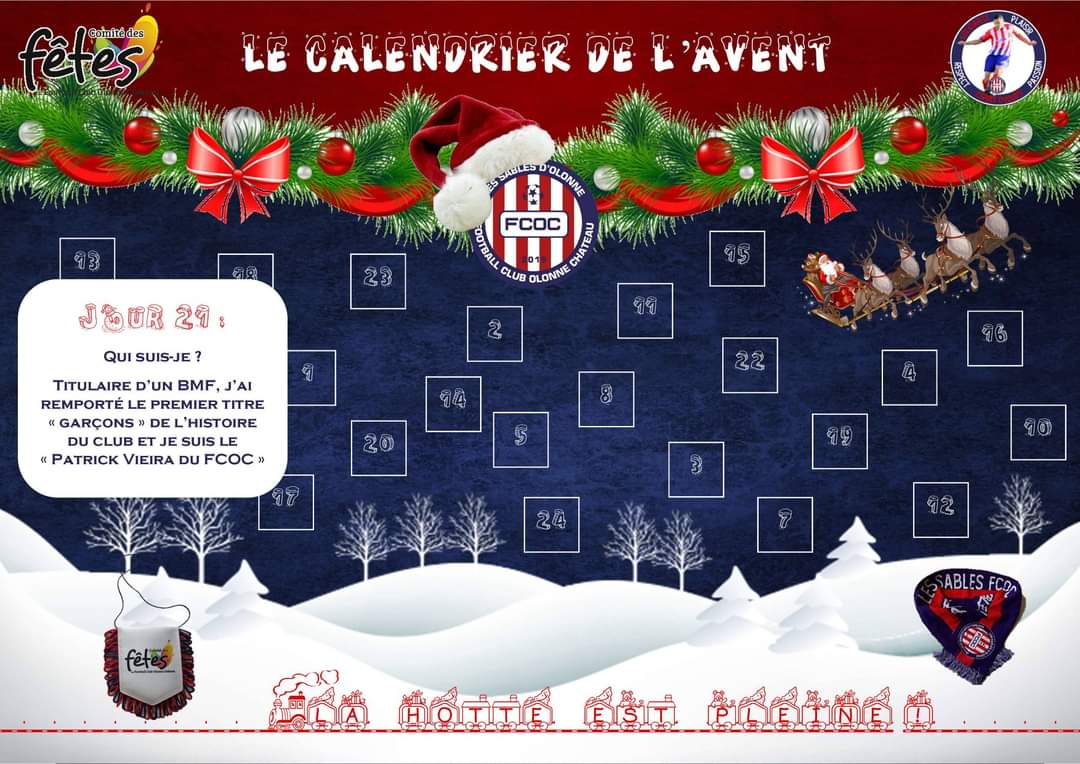 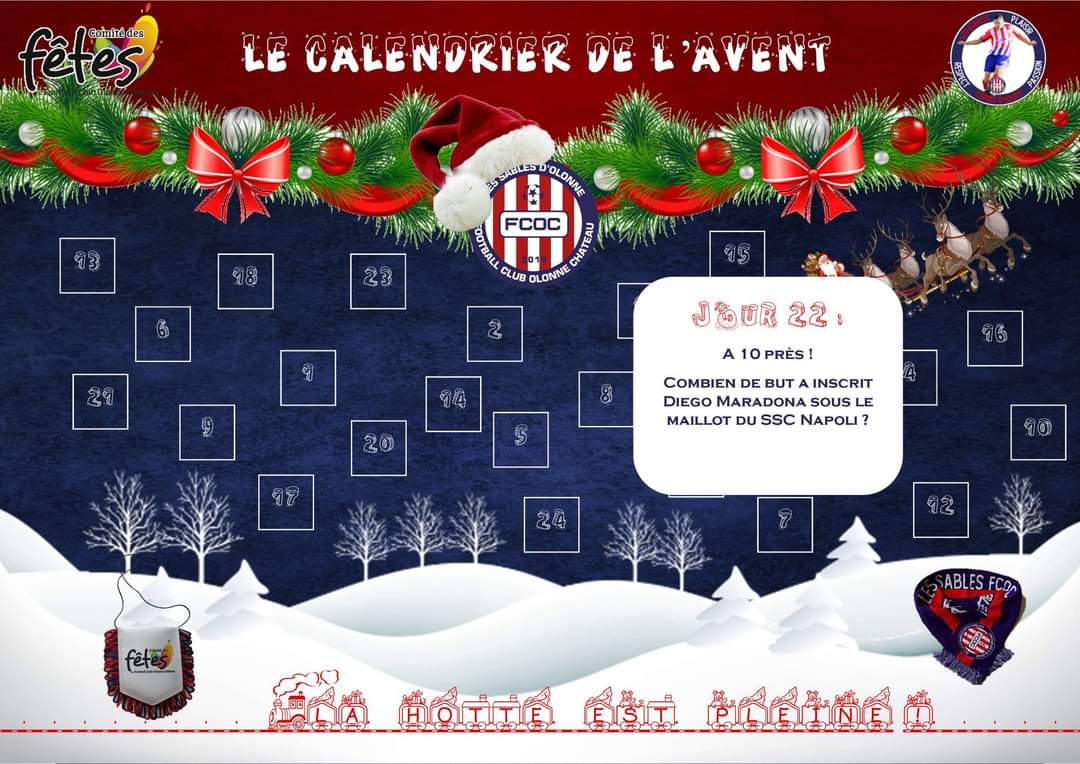 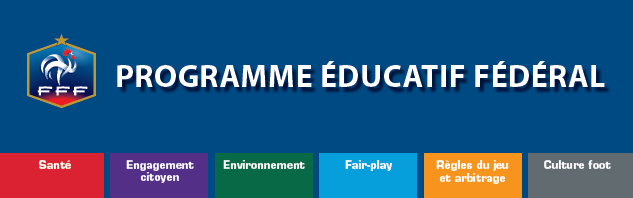 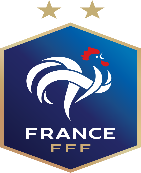 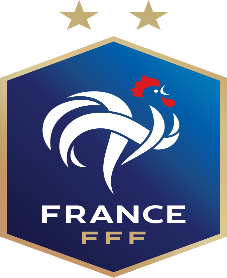 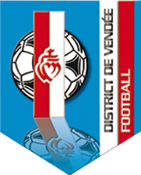 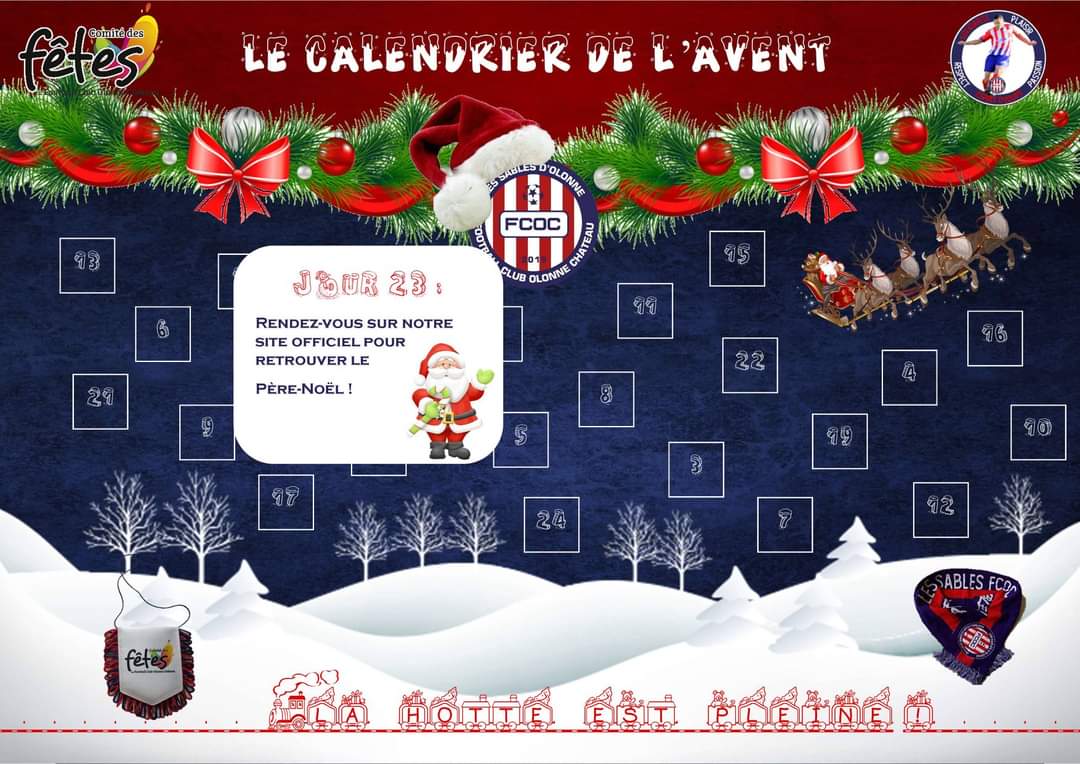 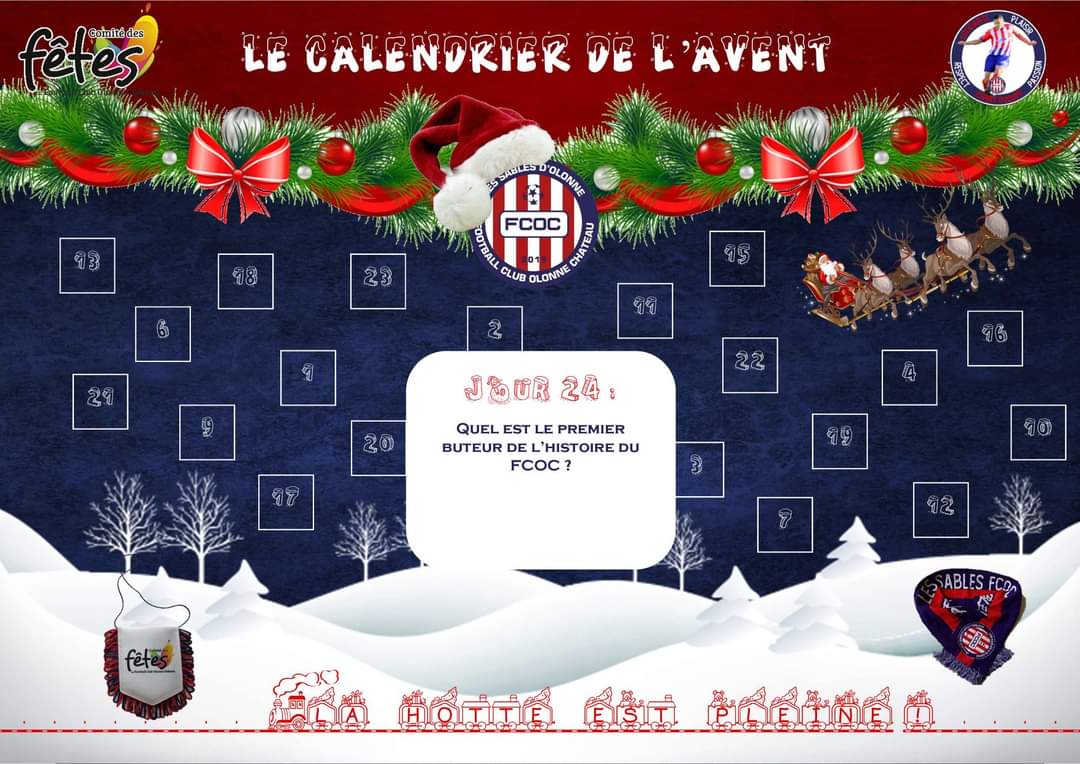 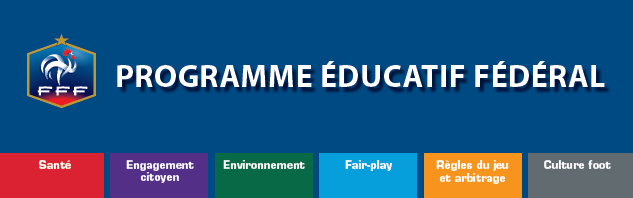 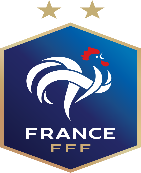 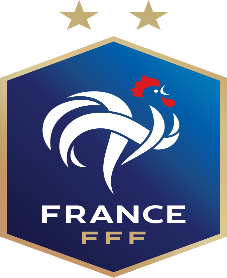 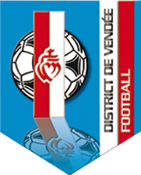 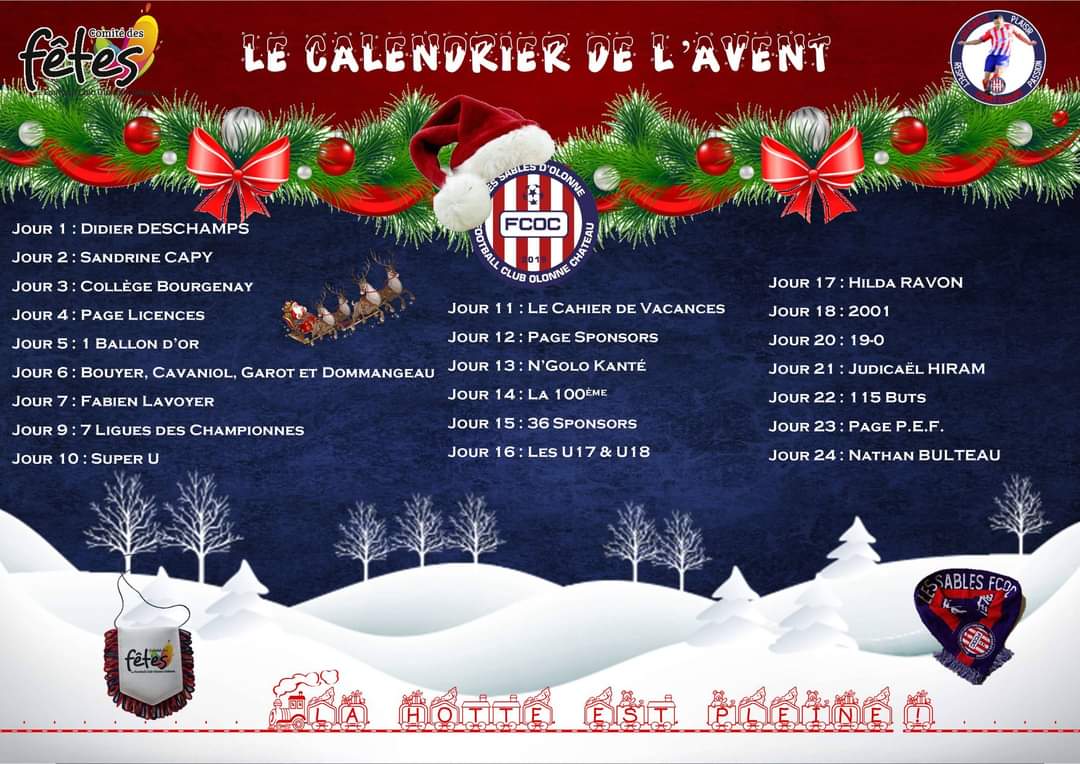